Cell Division
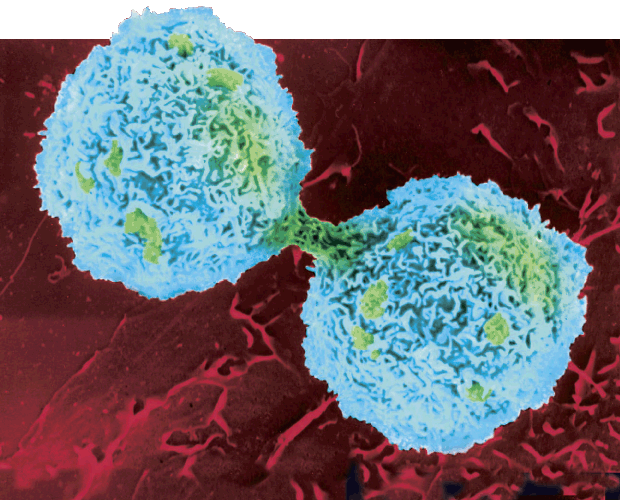 In eukaryotes, cell division occurs in two major stages:

The first stage, division of the cell nucleus, is called mitosis.
The second stage, division of the cell cytoplasm, is called cytokinesis.



*** Occurs in Somatic (Body) Cells
Goal of the cell cycle
to create 2 new somatic cells (daughter cells) exactly like the parent cell
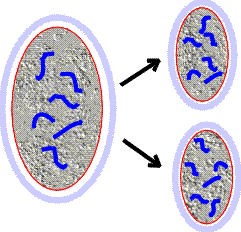 Formation of new cells
About 2 trillion cells are produced by an adult human body every day! (this is about 25 million new cells per second)
These new cells are formed when older cells divide for growth, development, or repair
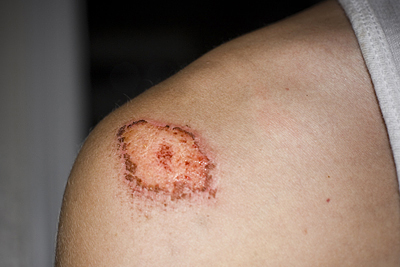 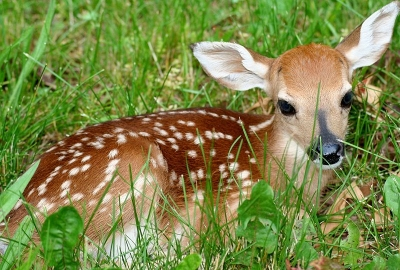 Chromatin vs Chromosomes
Genetic information is passed from one generation to the next on chromosomes.
Before cell division, each chromosome is duplicated, or copied.
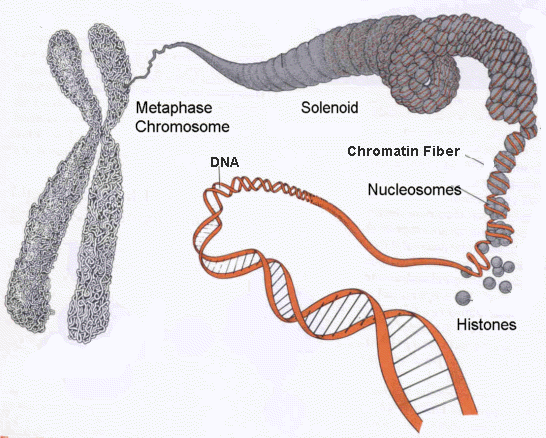 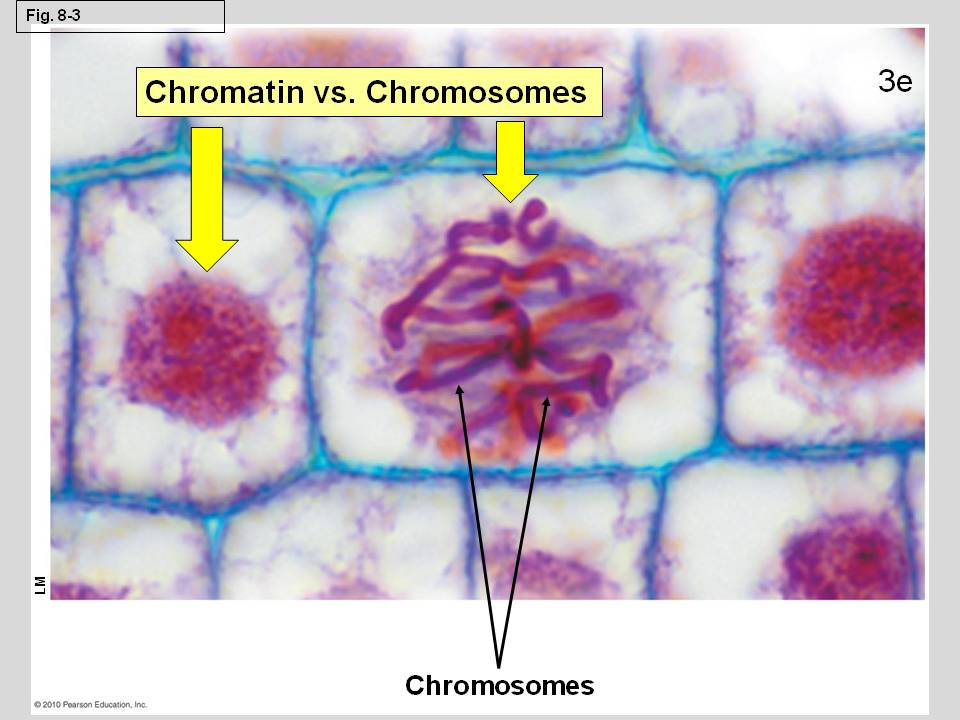 Each chromosome consists of two identical “sister” chromatids.
Each pair of chromatids is attached at an area called the centromere.
Sister chromatids
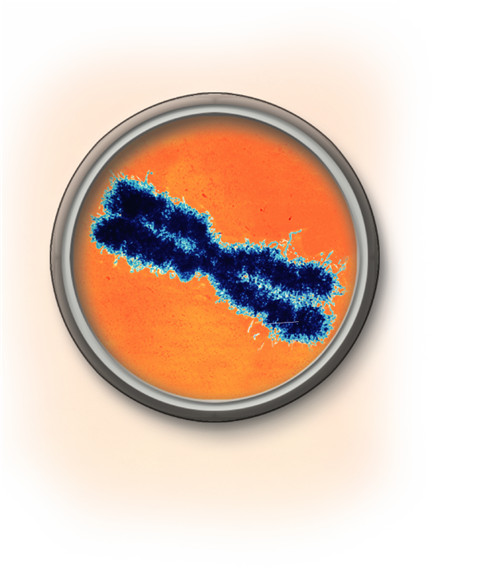 Centromere
When the cell divides, the chromatids separate.
Each new cell gets one chromatid.


The Cell Cycle
The cell cycle is the series of events that cells go through as they grow and divide.

Interphase is the period of growth that occurs between cell divisions.
What happens during the cell cycle?
a cell grows

 prepares for division

 divides to form two daughter cells, each of        which begins the cycle again
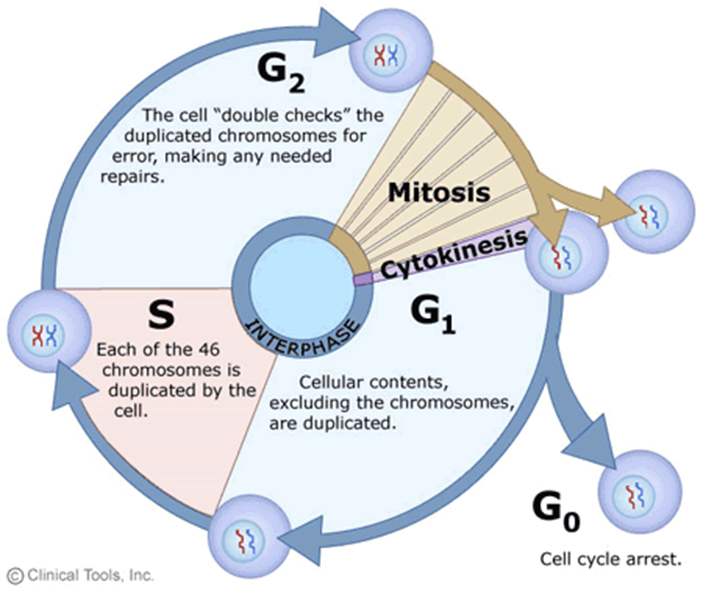 The cell cycle consists of four phases:
G1 (First Gap Phase)
S Phase
G2 (Second Gap Phase)
M Phase
Interphase
Events of the cell cycle
During G1, the cell
increases in size
synthesizes new proteins and organelles
During the S phase,
chromosomes are replicated
DNA synthesis takes place

Once a cell enters the S phase, it usually completes the rest of the cell cycle.
The G2 Phase  (Second Gap Phase) 
organelles and molecules required for cell division are produced
Once G2 is complete, the cell is ready to start the M phase—Mitosis
Cell Cycle Diagram
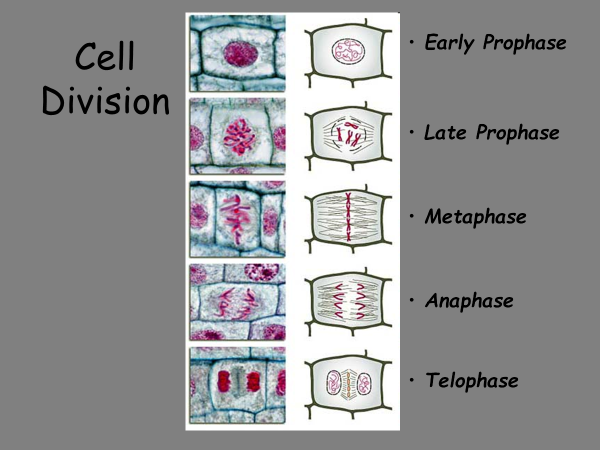 What are the four phases of mitosis?
Biologists divide the events of mitosis into four phases:
 Prophase
 Metaphase
 Anaphase
 Telophase

PMAT
Mitosis (M phase)
Prophase
Prophase is the first and longest phase of mitosis.
The centrioles separate and take up positions on opposite sides of the nucleus.
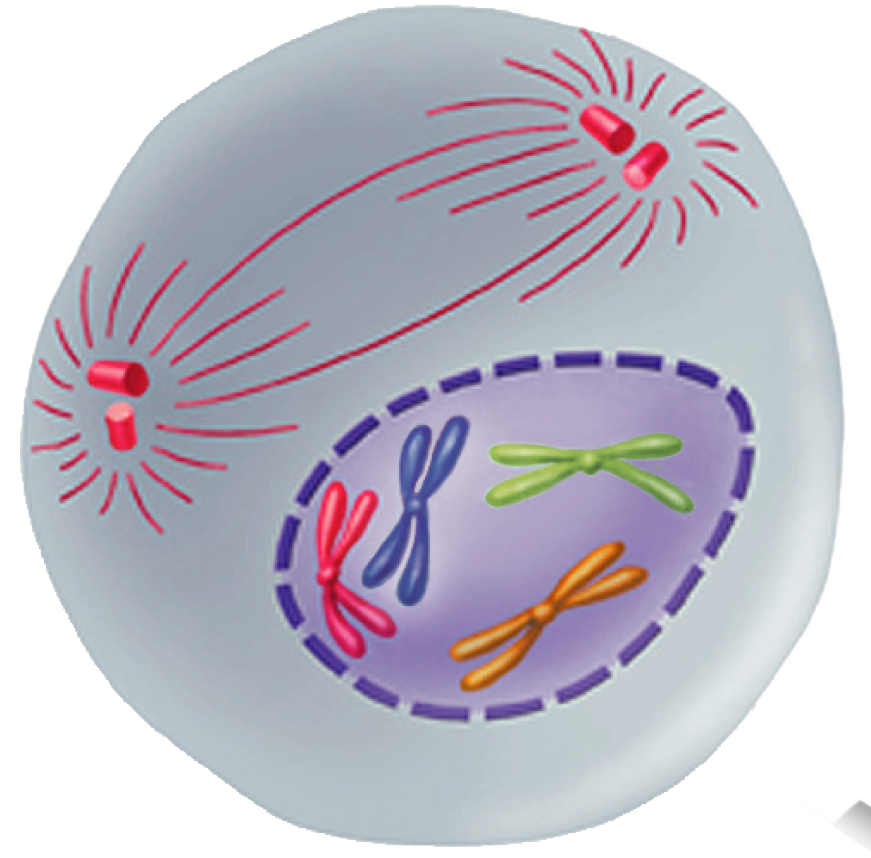 Spindle 
forming
Chromatin condenses into chromosomes.
The centrioles separate and a spindle begins to form.
The nuclear envelope breaks down.
Centromere
Chromosomes
(paired chromatids)
Metaphase
The second phase of mitosis is metaphase.
The chromosomes line up across the center of the cell.
Microtubules connect the centromere of each chromosome to the poles of the spindle.
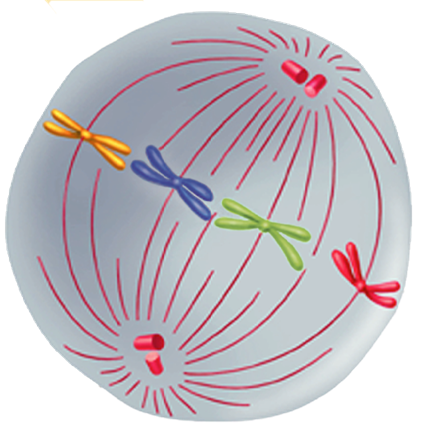 Think meta- middle!
Anaphase
Individual
chromosomes
Anaphase is the third phase of mitosis.
The sister chromatids separate into individual chromosomes. 
The chromosomes continue to move until they have separated into two groups.
Think Ana- apart!
Telophase
Telophase is the fourth and final phase of mitosis.
Chromosomes gather at opposite ends of the cell and lose their distinct shape.
A new nuclear envelope forms around each cluster of chromosomes.
Cleavage furrow
Cytokinesis
During cytokinesis, the cytoplasm pinches in half.
Each daughter cell has an identical set of duplicate chromosomes.
Usually occurs at the same time as telophase
In plants, a structure known as the cell plate forms midway between the divided nuclei.
The cell plate gradually develops into a separating membrane.
A cell wall then begins to appear in the cell plate.
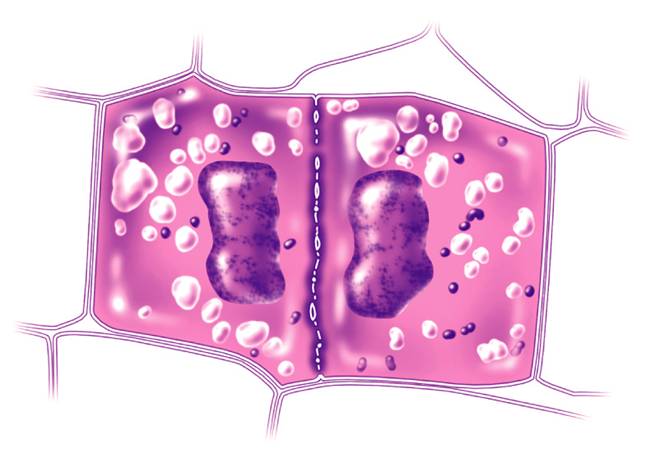 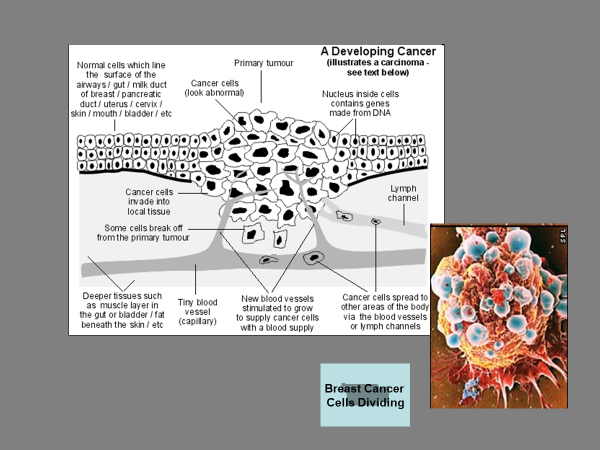